Apprenez à explorer PILOTE41
Mieux connaître les ressources à votre disposition
[Speaker Notes: - PILOTE 41 - 

Trouver de l'information sur "PILOTE41" (Module 1) et Les répertoires et guides pratiques à votre service (Module 3)]
L’Observatoire de l’Economie et des Territoires
Crée en 1995
Plus de 90 membres
Équipe pluridisciplinaire de 15 salariés
Les principes fondateurs
Partenariat
Pertinence
Objectivité et impartialité
Pérennisation des données
L’intérêt général
Une mission de départ : la centralisation de la donnée locale 
850 séries statistiques 
230 fournisseurs
Données qualitatives
Données SIG
Enquêtes

« Du désert à la jungle »
[Speaker Notes: L’Equipe
Economistes / géographes / statisticiens / informaticiens / cartographes / géomaticiens …
Des expertises différentes et complémentaires
Un métier commun : la structuration de la donnée locale

Les Principes Fondateurs
Partenariat : principe fondateur de l’Observatoire
Source directe d’enrichissement du système d’information ; cadre permanent de travail en réseau 
Pertinence : rigueur et professionnalisme dans la collecte et la gestion des données
Objectivité et impartialité : analyse et restitution des données hors préconisation - Consensus des acteurs sur l’état des lieux préparatoire aux débats et aux décisions
Pérennisation des données : création et gestion d’un système d’information territoriale permanent et accessible 
L’intérêt général : une recherche constante

Centralisation de la donnée 
Données qualitatives : fichiers / répertoires / guides
Un étage supplémentaire : les SIG  Référentiels IGN / Géolocalisation / Couches SIG
	notamment via la mutualisation avec le CD41 pour les fond IGN
Cadastre : intégration départementale, application de consultation partagée
Un périmètre d’observation communal qui dépasse largement les limites du Loir-et-Cher

L’accès aux données : une adaptation constante et nécessaire aux besoins]
Présentation de l’Observatoire de l’Economie et des Territoires
L’apport de connaissance
Un comité de programmation
Plus de 100 études par an
La réponse aux demandes ponctuelles
La participation aux travaux de réflexion des partenaires
La sensibilisation et l’accompagnement aux SIG
La diffusion de l’information
Les fiches de l’Observatoire 
Les études de l’Observatoire

Pilote41, une plate-forme partenariale entièrement dédiée à la connaissance des territoires
www.pilote41.fr
[Speaker Notes: Programme annuel : http://www.pilote41.fr/lobservatoire/programme-de-travail-de-lannee]
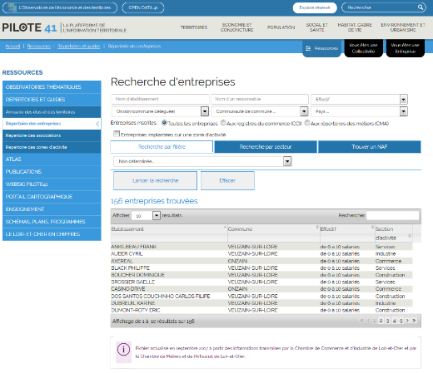 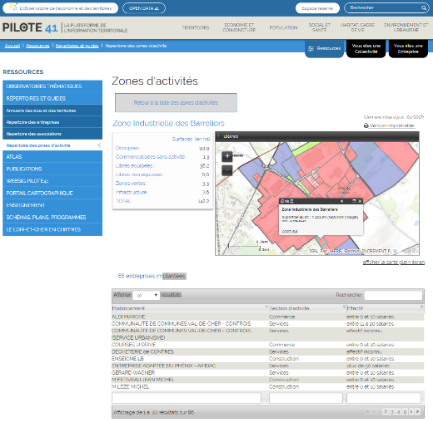 Mieux connaître les ressources à votre disposition
L’interface de navigation
Les Ressources
Répertoires et guides
Annuaire des élus et des territoires
Répertoire des entreprises
Répertoire des associations
Guide des solidarités
Répertoire des zones d’activité
Observatoires thématiques 
Observatoire de la conjoncture
Observatoire du tourisme
[Speaker Notes: Les Ressources
Des outils pratiques classés par grandes catégories 
Certains outils réservés aux membres : Observatoire financier des collectivités locales (REPERES)
Répertoires et Guides (Cf. Conférences Modules 1&3 – 28/06/2018 ou 14/12/2018)]
Mieux connaître les ressources à votre disposition
Les Atlas
Atlas des découpages du Loir-et-Cher
Atlas des zones d'activités
Atlas socio-économique
Atlas des paysages
Atlas des zones naturelles
Les WebSIG
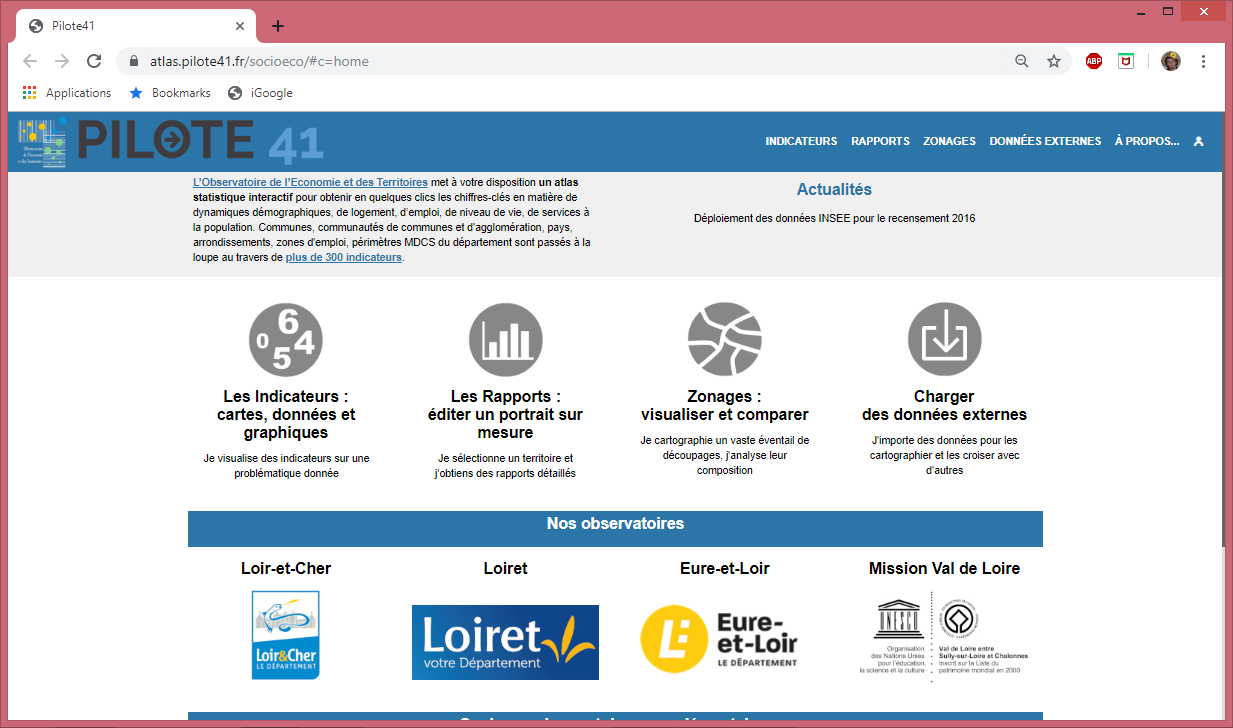 [Speaker Notes: > Atlas des découpages du Loir-et-Cher : « Le Loir-et-Cher à découper », Plus de 1000  périmètres recensés et cartographiés
1 - Les Etablissements Publics de Coopération Intercommunale (EPCI) et autres regroupements intercommunaux
2 - Les découpages territoriaux
> Atlas des zones d'activités
Atlas PDF par secteur
Répertoire des zones d’activités, moteur de recherche dynamique
> Atlas socio-économique & Atlas socio-économique 3 départements (28,45,41)
Atlas interactifs avec près de 250 indicateurs (Cf. Ateliers 1&2 – 11/06/2018 ou 15/10/2018)
> Atlas des paysages (CAUE)
> Atlas des zones naturelles (CDPNE)]
Apprenez à explorer PILOTE41
Mieux connaître les ressources à votre disposition
[Speaker Notes: - PILOTE 41 - 

Trouver de l'information sur "PILOTE41" (Module 1) et Les répertoires et guides pratiques à votre service (Module 3)]